Toán :
NHÂN  MỘT SỐ THẬP PHÂN VỚI 10, 100, 1000,...
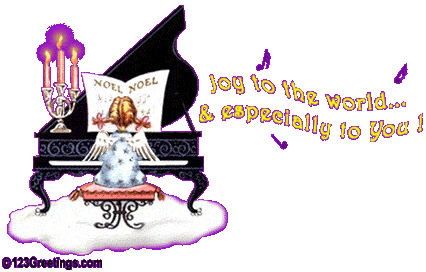 I. HÌNH THÀNH QUI TẮC NHÂN NHẨM MỘT SỐ THẬP PHÂN VỚI 10, 100, 1000…
II. LUYỆN TẬP - THỰC HÀNH
I. HÌNH THÀNH QUI TẮC NHÂN NHẨM MỘT SỐ THẬP PHÂN VỚI 10, 100, 1000…
Ví dụ 1. 	
27,867 x 10 = ?
27,867
		       10
         278,670
x
+ Suy nghĩ để tìm cách viết số 27,867 thành số 278,67.
+ Nếu ta chuyển dấu phẩy của số 27,867 sang bên phải một chữ số thì ta được số 278,67.
+ Khi nhân một số thập phân với 10 ta cĩ thể tìm được ngay kết quả bằng cách nào?
+ Vậy khi nhân một số thập phân với 10 ta chỉ cần chuyển dấu phẩy của số đĩ sang bên phải một chữ số là được ngay tích.
b. Ví dụ 2: Hãy đặt tính và thực hiện phép tính 
     53,286 x 100  = ?
53,286
                         100
                5328,600
x
+ Suy nghĩ để tìm cách viết số 53,286 thành số 5328,6.
- Nếu ta chuyển dấu phẩy của số 53,286 sang bên phải hai chữ số thì ta được số 5328,6
+  Khi nhân một số thập phân với 100 ta cĩ thể tìm được ngay kết quả bằng cách nào?
+ Vậy khi nhân một số thập phân với 100 ta chỉ cần chuyển dấu phẩy của số đó sang bên phải hai chữ số là được ngay tích.
+Muốn nhân một số thập phân với 10 ta làm như thế nào?
- Muốn nhân một số thập phân với  10 ta chỉ việc chuyển dấu phẩy của số đĩ sang bên phải
một  chữ số.
- Muốn nhân một số thập phân với 100 ta làm như thế nào?
- Muốn nhân một số thập phân với  100 ta chỉ việc chuyển dấu phẩy của số đĩ sang bên phải
hai chữ số.
- Dựa vào cách nhân một số thập phân với 10, 100 em hãy nêu cách nhân một số thập phân với 1000.
- Muốn nhân một số thập phân với  1000 ta chỉ việc chuyển dấu phẩy của số đĩ sang bên phải
ba chữ số.
Muốn nhân một số thập phân với 10, 100, 1000,…ta chỉ việc chuyển dấu phẩy của số đĩ lần lượt sang
 bên phải
một, hai, ba,…chữ số.
QUI  TẮC
II.LUYỆN TẬP – THỰC HÀNH
Bài 1 :
Nhân nhẩm
a.
14
1,4 x 10     = 
2,1 x 100   =
7,2 x 1000 =
?
210
?
7200
?
b.
93,6
9,36  x 10      =
25,08 x 100   =
5,32 x 1000   =
?
2508
?
5320
?
c.
53,28
5,328 x 10     =
4,061 x 100   =
0,894 x 1000 =
?
406,1
?
894
?
2.Viết các số đo sau dưới dạng số đo có đơn vị là xăng-ti-mét
?
10,4dm             =
12,6m               =
0,856m             =
5,75dm             =
104cm
?
1260cm
85,6cm
?
?
57,5cm
3. Một can nhựa chứa 10 lít dầu hoả. Biết một lít dầu hoả cân nặng 0,8kg, can rỗng cân nặng 1,3kg. Hỏi can dầu hoả đó cân nặng bao nhiêu ki-lô-gam ?
Bài giải:                      
		10 lít dầu hoả cân nặng là:                                     		10  x 0,8   =  8 (kg)			Can dầu hoả cân nặng là:             		 8  +  1,3  =  9,3 (kg)			   Đáp số:  9,3 kg
Khối lư
Bài giải:
Khối lượng 10lít dầu hoả nặng là:
10  x 0,8   =  8 (kg)
Khối lượng can dầu hoả nặng là:
+  1,3  =  9,3 (kg)	   Đáp số:  9,3 kg